Глава 6
Цифровая схемотехника и архитектура  компьютера, второе издание
Дэвид М. Харрис и Сара Л. Харрис
Цифровая схемотехника и архитектура  компьютера
Эти слайды предназначены для преподавателей, которые читают лекции на основе учебника «Цифровая схемотехника и архитектура компьютера» авторов Дэвида Харриса и Сары Харрис. Бесплатный русский перевод второго издания этого учебника можно загрузить с сайта компании Imagination Technologies: 

https://community.imgtec.com/downloads/digital-design-and-computer-architecture-russian-edition-second-edition

Процедура регистрации на сайте компании Imagination Technologies описана на станице:

http://www.silicon-russia.com/2016/08/04/harris-and-harris-2/
Благодарности
Перевод данных слайдов на русский язык был выполнен командой сотрудников университетов и компаний из России, Украины, США в составе: 
Александр Барабанов - доцент кафедры компьютерной инженерии факультета радиофизики, электроники и компьютерных систем Киевского национального университета имени Тараса Шевченко, кандидат физ.-мат. наук, Киев, Украина; 
Антон Брюзгин - начальник отдела АО «Вибро-прибор», Санкт-Петербург, Россия.
Евгений Короткий - доцент кафедры конструирования электронно-вычислительной аппаратуры факультета электроники Национального технического университета Украины «Киевский Политехнический Институт», руководитель открытой лаборатории электроники Lampa, кандидат технических наук, Киев, Украина;
Евгения Литвинова – заместитель декана факультета компьютерной инженерии и управления, доктор технических наук, профессор кафедры автоматизации проектирования вычислительной техники Харьковского национального университета радиоэлектроники, Харьков, Украина;
Юрий Панчул - старший инженер по разработке и верификации блоков микропроцессорного ядра в команде MIPS I6400, Imagination Technologies, отделение в Санта-Кларе, Калифорния, США;
Дмитрий Рожко - инженер-программист АО «Вибро-прибор», магистр Санкт-Петербургского государственного автономного университета аэрокосмического приборостроения (ГУАП), Санкт-Петербург, Россия;
Владимир Хаханов – декан факультета компьютерной инженерии и управления, проректор по научной работе, доктор технических наук, профессор кафедры автоматизации проектирования вычислительной техники Харьковского национального университета радиоэлектроники, Харьков, Украина;
Светлана Чумаченко – заведующая кафедрой автоматизации проектирования вычислительной техники Харьковского национального университета радиоэлектроники, доктор технических наук, профессор, Харьков, Украина.
Глава 6 :: Темы
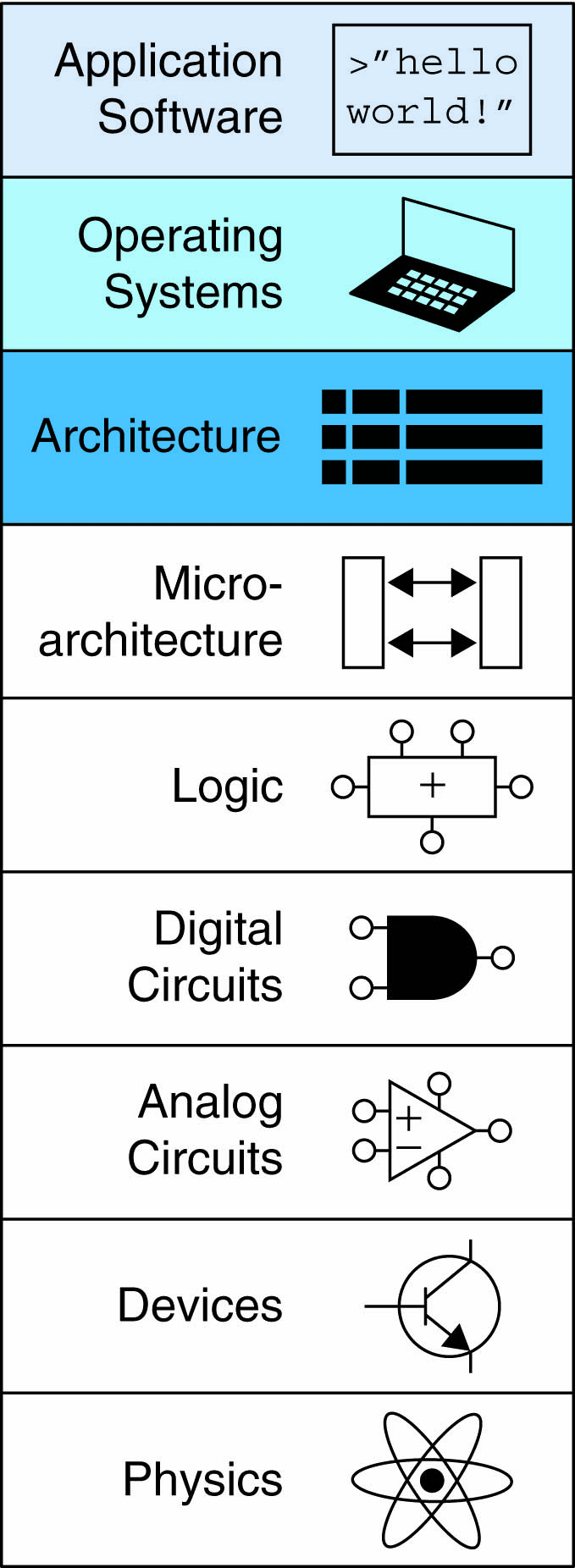 Введение
Язык ассемблера
Машинный язык
Программирование
Режимы адресации
Камера, мотор! Компилируем, ассемблируем и загружаем
Дополнительные сведения
Введение
Поднимемся на несколько уровней абстракции от цифровых схем к архитектуре и микроархитектуре.
Архитектура: то, как видит компьютер программист. 
Архитектура определена набором команд процессора (инструкциями) и местом нахождения их операндов (регистры и память), а также способами адресации операндов. 
Микроархитектура: способ аппаратной реализации конкретной архитектуры в виде схемы (рассматривается в главе 7).
Язык ассемблера
Инструкции: команды, которые выполняет процессор
Язык ассемблера: удобный для восприятия человеком формат инструкций процессора (инструкции и их операнды представлены в текстовом виде)
Машинный язык: формат инструкций понятный для процессора (двоичные числа, состоящие из 0 и 1)
MIPS архитектура:
Разработана Джоном Хеннесси и его коллегами в Стэнфорде, в 1980-х.
Используется во многих коммерческих проектах, включая продукты Silicon Graphics, Nintendo и Cisco

  Как только вы изучите одну архитектуру, становится намного проще изучить любую другую, поскольку разные архитектуры используют некоторые общие подходы.
Джон Хеннесси
Президент (ректор) Стэнфордского университета
С 1977 профессор информатики и вычислительной техники в Стэнфорде
Вместе с Дэвидом Паттерсоном предложили использовать RISC вычислительные системы с сокращенным набором инструкций (большинство мобильных и встраиваемых систем сегодня основаны на RISC процессорах) 
В 1984 в Стэнфорде разработал MIPS архитектуру и со-основал MIPS Computer Systems 
На 2004-й год, продано больше 300 миллионов MIPS процессоров
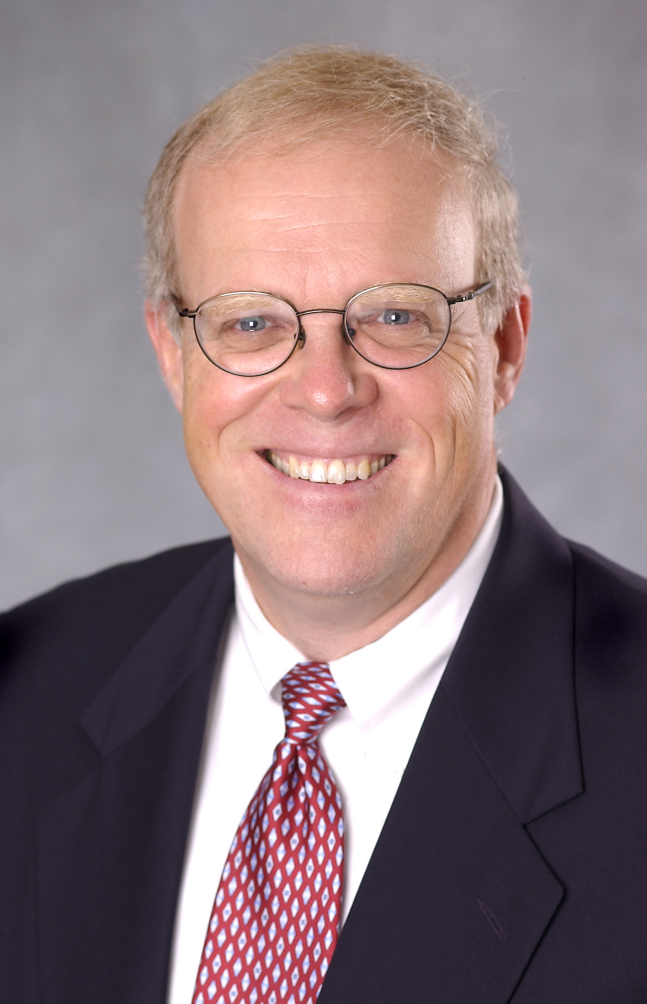 Принципы построения архитектуры
Хеннесси и Паттерсон сформулировали основные принципы построения архитектуры:
Единообразие – залог простоты
Типичный сценарий должен быть быстрым
Чем меньше, тем быстрее
Хорошая разработка требует хороших компромиссов
Пример инструкции: Суммирование
add: мнемоника инструкции, указывает, какую операцию необходимо выполнить
b, c: операнды-источники (над которым выполняется операция, заданная мнемоникой)
a: операнд-приемник, операнд-назначение (в который записывается результат операции)
Код на С
a = b + c;
Код на ассемблере MIPS
add a, b, c
Пример инструкции: Вычитание
Формат очень похож на инструкцию суммирования, отличается только кодом мнемоники sub





sub: мнемоника
b, c: операнды-источники
a: операнд-назначение, операнд-приемник
Код на С
a = b - c;
Код на ассемблере MIPS
sub a, b, c
Принцип построения архитектуры 1
Единообразие – залог простоты
Единообразный формат инструкций является примером первого принципа хорошей разработки
Одинаковое количество операндов (два-операнда источника, один операнд-назначение)
Такой подход позволяет значительно упростить аппаратную реализацию – инструкции одинакового формата проще декодировать и выполнять
Много простых инструкций
Более сложный высокоуровневый код преобразуется в несколько простых инструкций MIPS с одинаковым форматом
Код на С
a = b + c - d;
Код на ассемблере MIPS
add t, b, c  # t = b + c
sub a, t, d  # a = t - d
Принцип построения архитектуры 2
Типичный сценарий должен быть быстрым
Архитектура MIPS включает только простые, часто используемые инструкции
Аппаратная реализация схем декодирования и выполнения таких инструкций простая, быстрая и занимает мало места на кристалле
Более сложные инструкции (и менее распространенные) преобразуются компилятором в несколько простых инструкций
MIPS является RISC процессором с сокращенным набором команд – небольшим количеством простых инструкций одинакового формата (RISC – Reduced Instruction Set Computer)
Другие архитектуры, такие как Intel x86, являются примером CISC вычислителей с полным набором команд (CISC – Complex Instruction Set Computers )
Операнды
Расположение операндов: физическое расположение в компьютере
Регистры
Память
Константы (также их называют операндами непосредственного типа – immediate operands)
Операнды: Регистры
MIPS содержит 32 32-битных регистра общего назначения
Регистры быстрее, чем память (доступ к ним занимает меньше времени)
Операнды арифметических и логических инструкций в MIPS либо регистры, либо константы (для повышения быстродействия и упрощения аппаратной реализации)
MIPS называют “32-битной архитектурой” поскольку он оперирует 32-битными данными и имеет 32-битные инструкции
Принцип построения архитектуры 3
Чем меньше, тем быстрее
MIPS содержит не очень большое (но достаточное) количество регистров общего назначения
Набор регистров MIPS
Операнды: Регистры
Регистры:
Знак $ перед именем в программах ассемблера
Например: $0, “регистр нуля”
Регистры используемые для определенных целей: 
$0 всегда хранит константу 0
сохраняемые регистры, $s0-$s7, используются для хранения переменных
временные регистры, $t0 - $t9, используются для хранения промежуточных значений при вычислении сложных выражений
остальные регистры рассмотрим позже
Инструкции оперирующие регистрами
Вспомним инструкцию add
Код на С
a = b + c
Код на ассемблере MIPS
# $s0 = a, $s1 = b, $s2 = c
add $s0, $s1, $s2
Операнды: Память
Все данные не поместятся в 32 регистра общего назначения
Большинство данных хранится в памяти
Объем памяти больше, чем у регистров (можно хранить больше данных), но быстродействие памяти ниже (доступ к памяти требует больше времени, чем доступ к регистрам)
В регистрах хранятся наиболее часто используемые переменные
Память адресуемая пословно
Каждое 32-разрядное слово в памяти имеет уникальный адрес. Соседние адреса отличаются на 1.
Чтение из памяти адресуемой пословно
Для считывания 32-разрядного слова из памяти в регистр общего назначения используется инструкция load
Мнемоника: load word (lw)
Формат:
	lw $s0, 5($t1)
Расчет адреса слова в памяти:
Необходимо суммировать базовый адрес, хранящийся в регистре ($t1) с константным смещением (5)
Адрес = ($t1 + 5)
Для хранения базового адреса может быть использован любой регистр
Результат:
В регистр $s0 считывается значение, хранящееся в памяти по адресу ($t1 + 5)
Чтение из памяти адресуемой пословно
Пример: необходимо считать слово из памяти (адресуемой пословно) по адресу 1 в регистр $s3
Адрес = ($0 + 1) = 1
После выполнения инструкции load, в регистре $s3 будет значение 0xF2F1AC07
Код на ассемблере
lw $s3, 1($0)  #считать слово по адресу 1 в $s3
Примечание: инструкция lw работает в MIPS немного по другому, поскольку память в MIPS адресуется побайтно. Подробнее об отличиях – далее в презентации.
Запись в память адресуемую пословно
Запись в ячейку памяти содержимого регистра общего назначения реализуется при помощи инструкции store
Мнемоника: store word (sw)
Формат имеет много общего с инструкцией lw
Запись в память адресуемую пословно
Пример: Необходимо записать (сохранить) значение регистра $t4 а память (адресуемую пословно) по адресу 7 
адрес ячейки памяти получается суммированием базового адреса ($0) со смещением (0x7)
получим адрес: ($0 + 0x7) = 7

Смещение можно записывать как в десятичной системе, так и в шестнадцатеричной
Код на ассемблере
sw $t4, 0x7($0)  # сохраняем значение регистра $t4 
                 # в ячейку памяти по адресу 7
Память адресуемая побайтно
Каждый байт в памяти имеет уникальный адрес
Адреса соседних байтов отличаются на 1
Можно считывать/записывать (load/store), как слова, так и отдельные байты: load byte (lb) и store byte (sb) 
32-битное слово = 4 байта, поэтому адрес каждого следующего слова увеличивается на 4
Чтение из памяти адресуемой побайтно
Для перехода от адреса в словах к адресу в байтах, необходимо адрес в словах умножить на 4 (каждое слово содержит 4 байта). Например:
Адрес в байтах 2-го слова в памяти: 2 × 4 = 8
Адрес в байтах 10-го слова в памяти: 10 × 4 = 40  (0x28)
В архитектуре MIPS память адресуется побайтно, а не пословно
Чтение из памяти адресуемой побайтно
Пример: необходимо считать слово из памяти по адресу 4 (в байтах) в регистр $s3.
После операции load регистр $s3 будет содержать значение 0xF2F1AC07.
Код на ассемблере MIPS
lw $s3, 4($0)  #считываем слово по адресу 4 в $s3
Запись в память адресуемую побайтно
Пример: необходимо сохранить значение регистра $t7 в память по адресу 44 (в байтах). Обратите внимание, что смещение 44 указано в десятичной системе
Код на ассемблере MIPS
sw $t7, 44($0)  #сохраняем содержимое $t7 по адресу 44
Порядок байтов в слове памяти
В каком порядке байты слова располагаются в памяти с байтовой адресацией?
Little-endian порядок:  байты в слове расположены  от младшему к старшему (по меньшему адресу находится младший байт слова)
Big-endian порядок:  байты в слове расположены  от старшего к младшему (по меньшему адресу находится старший байт слова)
Адрес слова один и тот же для big- и little- порядков (отличается только порядок байтов внутри слова)
Происхождение названий Big-Endian & Little-Endian
Названия порядков байт произошли от книги Путешествия Гулливера Джонатана Свифта, в которой король лилипутов требовал от граждан (остроконечников, англ.: Little-Endians) разбивать яйцо с острого конца. Тупоконечники (англ.: Big-Endians) были повстанцами, разбивавшими яйца с тупого конца 
Не принципиально, какой порядок байт используется в конкретной архитектуре, однако это важно знать для организации корректного обмена данными между архитектурами с разными порядками
Big-Endian & Little-Endian: Пример
Предположим $t0 изначально содержит 0x23456789
После выполнения следующего кода на big-endian системе, какое значение будет находится в $s0? 
В little-endian системе?
		sw $t0, 0($0)
		lb $s0, 1($0)
Big-Endian & Little-Endian Пример
Предположим $t0 изначально содержит 0x23456789
После выполнения следующего кода на big-endian системе, какое значение будет находится в $s0? 
В little-endian системе?
		sw $t0, 0($0)
		lb $s0, 1($0)
Big-endian:    0x00000045
Little-endian: 0x00000067
Принцип построения архитектуры 4
Хорошая разработка требует хороших компромиссов
Несколько форматов инструкций дают гибкость и больше возможностей
add, sub:  используют 3 операнда-регистра
lw, sw: используют 2 операнда-регистра и константу
Количество форматов инструкций должно быть минимальным
Чтобы удовлетворить предыдущие 3 принципа построения архитектуры.
Операнды: Константы (Immediates)
lw и sw используют константу-операнд (непосредственные данные – immediate)
константа-операнд хранится непосредственно (immediately) в инструкции
эта константа – 16-битное знаковое число
инструкция addi: прибавить знаковую константу к содержимому регистра
Есть ли необходимость в инструкции вычитания такой знаковой константы (subi)?
Код на С
a = a + 4;
b = a – 12;
Код на ассемблере MIPS
# $s0 = a, $s1 = b
addi $s0, $s0, 4
addi $s1, $s0, -12
Машинный язык
Двоичное представление инструкций
Процессор понимает только нули и единицы
32-битные инструкции 
Единообразие залог простоты: 32-битные данные и инструкции
3 формата инструкций:
R-Тип:	3 операнда-регистра
I-Тип:     2 операнда-регистра и один операнд- 
                    константа (Immediate)
J-Тип:	для безусловных переходов типа jump   
                    (будут рассмотрены позднее)
R-Тип
Регистровый-тип
3 регистра-операнда:
rs, rt: 	регистры-источники
rd:	регистр-назначение (регистр-приемник)
поля rs, rt,rd содержат номера регистров (от 0 до 31)
Другие поля:
op: 	код операции, opcode (0 для всех инструкций R-типа)
funct: 	функция (вместе с opcode, говорит компьютеру какую   
                        операцию необходимо выполнить)
shamt: 	shift amount. Количество бит сдвига для инструкций 
                        сдвига (для остальных инструкций это поле 0)
Примеры инструкций R-Типа
Порядок следования регистров в коде на ассемблере:   
                              add rd, rs, rt
I-Тип
Immediate-тип
3 операнда:
rs:   номер регистра-источника (от 0 до 31) 
rt:       номер регистра-назначения (от 0 до 31)
imm:     второй операнд-источник (16-битная знаковая константа)
Другие поля:
op: 	 код операции, opcode 
Единообразие залог простоты: все инструкции содержат opcode
В инструкциях I-типа выполняемая операция полностью определяется полем opcode
Примеры инструкций I-Типа
Обратите внимание на разный порядок следования регистров в ассемблере и машинном языке:
addi rt, rs, imm
lw   rt, imm(rs)
sw   rt, imm(rs)
Машинный язык: J-Тип
Jump-тип
26-битный адрес (addr), операнд инструкции
Используется для инструкций безусловного перехода типа jump (j)
Подытожим: Форматы инструкций
Могущество хранимой программы
Программа, написанная на машинном языке –последовательность чисел, представляющих инструкции
Как и любые другие двоичные числа, эти инструкции можно хранить в памяти. Такой подход называется концепцией хранимой программы
Запуск новой программы не требует больших затрат времени и усилий на изменение или реконфигурацию аппаратного обеспечения; всё, что для этого необходимо – записать новую программу в память.
Две программы, выполняющие совершенно разные алгоритмы, отличаются только последовательностью инструкций
Выполнение программы:
Процессор последовательно извлекает (считывает) инструкции из памяти программ 
Для каждой считанной инструкции процессор выполняет соответствующую операцию
Хранимая программа
Счетчик команд (Program counter – PC): содержит адрес выполняемой процессором инструкции
Выполнение машинного кода
Сначала анализируется код операции opcode. В зависимости от значения этого поля:
Если opcode=0
Значит инструкция R-типа
Операция определяется полем funct
Иначе
Операция определяется полем opcode
Программирование
Высокоуровневые языки: 
C, Java, Python, C#
Алгоритм работы программы описывается на высоком уровне абстракции
Часто используемые высокоуровневые программные конструкции:
оператор if/else
циклы for
циклы while
массивы
вызовы функций
Ада Лавлейс, 1815-1852
Написала первую компьютерную программу
Ее программа вычисляла числа Бернулли на аналитической машине Чарльза Беббиджа
Была единственным законнорожденным ребёнком поэта лорда Байрона
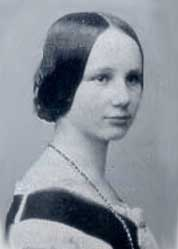 Логические инструкции
Побитовые операции
and, or, xor, nor
and: инструкция “и” полезна для маскирования битов
Маскирует (обнуляет) все биты числа кроме младшего байта: 
		0xF234012F AND 0x000000FF = 0x0000002F
or: инструкция “или” полезна для объединения битов двух чисел
Объединим 0xF2340000 и 0x000012BC: 
		0xF2340000 OR 0x000012BC = 0xF23412BC
 nor: инструкция “или-не” полезна для инверсии битов: 
A NOR $0 = NOT A
andi, ori, xori
16-битная константа в данном случае расширяется нулями, а не старшим битом
nori не определена потому, что редко нужна и может 
       быть заменена уже имеющимися инструкциями
Логические инструкции: Пример 1
Логические инструкции: Пример 1
Логические инструкции: Пример 2
Логические инструкции: Пример 2
Инструкции сдвига
sll: сдвиг влево логический
Пример:  sll $t0, $t1, 5  # $t0 <= $t1 << 5
srl: сдвиг вправо логический
Пример:  srl $t0, $t1, 5  # $t0 <= $t1 >> 5
sra: сдвиг вправо арифметический
Пример:  sra $t0, $t1, 5  # $t0 <= $t1 >>> 5
Инструкции переменного сдвига
sllv: сдвиг влево логический на  
                       переменное количество разрядов
Пример:  sllv $t0, $t1, $t2 # $t0 <= $t1 << $t2
srlv: сдвиг вправо логический на  
                       переменное количество разрядов
Пример:  srlv $t0, $t1, $t2 # $t0 <= $t1 >> $t2
srav: сдвиг вправо арифметический на  
                       переменное количество разрядов
Пример:  srav $t0, $t1, $t2 # $t0 <= $t1 >>> $t2
Инструкции сдвига: Пример
Загрузка констант
Загрузка 16-битной константы в регистр с использованием addi:


Загрузка 32-битной константы в регистр с использованием инструкций lui (load upper immediate) и ori:



lui загружает 16-битную константу в старшие 16 бит регистра и обнуляет младшие 16 бит
Код на C
//int: 32-битное знаковое число
int a = 0x4f3c;
Код на ассемблере MIPS
# $s0 = a
addi $s0, $0, 0x4f3c
Код на C

int a = 0xFEDC8765;
Код на ассемблере MIPS
# $s0 = a
lui $s0, 0xFEDC
ori $s0, $s0, 0x8765
Умножение, Деление
Специальные регистры для результата: lo, hi
32 × 32 умножение, 64-битный результат
mult $s0, $s1 
Результат в {hi, lo}
32-битное деление, 32-битные частное и остаток от деления
div $s0, $s1 
Частное в lo
Остаток от деления в hi
Считывание из специальных регистров lo/hi в регистры общего назначения
mflo $s2
mfhi $s3
Переходы
Позволяют выполнять инструкции не только лишь последовательно, а при необходимости изменять порядок их выполнения 
Типы переходов:
Условные
Переход на заданный адрес, если содержимое двух регистров равно (branch if equal, beq)
Переход на заданный адрес, если содержимое двух регистров не равно (branch if not equal, bne)
Безусловные
Безусловный переход на адрес, определенный константой (jump, j)
Безусловный переход на адрес, хранимый в регистре общего назначения (jump register, jr)
Безусловный переход на адрес процедуры, определенный константой, с сохранением адреса возврата из процедуры в 31-й регистр (jump and link, jal)
Вспомним концепцию хранимой программы
Условный переход, если равно (beq)
# Код на ассемблере MIPS
 addi $s0, $0, 4    	   # $s0 = 0 + 4 = 4
 addi $s1, $0, 1    	   # $s1 = 0 + 1 = 1
 sll  $s1, $s1, 2   	   # $s1 = 1 << 2 = 4
 beq  $s0, $s1, target  # выполняется переход на метку target
 addi $s1, $s1, 1       # инструкция не выполняется
 sub  $s1, $s1, $s0     # инструкция не выполняется
target:			   # метка
 add  $s1, $s1, $s0  	   # $s1 = 4 + 4 = 8

Метка в коде ассемблера определяет инструкцию, на которую выполняется переход. Метка представляет собой текст, который не может быть ключевым словом ассемблера и за которым идет двоеточие  (:) Метки в ассемблерном коде являются ссылками на инструкции программы. Когда ассемблерный код транслируется в машинный, метки заменяются соответствующими адресами инструкций
Условный переход, если равно (beq)
# Код на ассемблере MIPS
 addi $s0, $0, 4    	   # $s0 = 0 + 4 = 4
 addi $s1, $0, 1    	   # $s1 = 0 + 1 = 1
 sll  $s1, $s1, 2   	   # $s1 = 1 << 2 = 4
 beq  $s0, $s1, target  # выполняется переход на метку target
 addi $s1, $s1, 1       # инструкция не выполняется⃰
 sub  $s1, $s1, $s0     # инструкция не выполняется
target:			   # метка
 add  $s1, $s1, $s0  	   # $s1 = 4 + 4 = 8


⃰ На практике, из-за конвейеризации (обсуждаемой в главе 7) в процессорах MIPS реализовано так называемое отложенное ветвление: инструкция, расположенная сразу за условным или безусловным переходом, выполняется всегда вне зависимости от того, осуществляется ли переход или нет. Эта особенность не учитывается в ассемблерном коде, приведенном в данной главе.
Условный переход, если не равно (bne)
# Код на ассемблере MIPS
  addi 	$s0, $0, 4        # $s0 = 0 + 4 = 4
  addi 	$s1, $0, 1        # $s1 = 0 + 1 = 1
  sll  	$s1, $s1, 2       # $s1 = 1 << 2 = 4
  bne  	$s0, $s1, target  # переход не выполняется
  addi 	$s1, $s1, 1       # $s1 = 4 + 1 = 5
  sub  	$s1, $s1, $s0     # $s1 = 5 – 4 = 1

target:
  add  	$s1, $s1, $s0  	  # $s1 = 1 + 4 = 5
Безусловный переход (j)
# Код на ассемблере MIPS
  addi $s0, $0, 4     	   # $s0 = 4
  	addi $s1, $0, 1     	   # $s1 = 1
  	j    	target      	   # переход на метку target 
  	sra  	$s1, $s1, 2 	   # не выполняется
  	addi 	$s1, $s1, 1 	   # не выполняется
  	sub  	$s1, $s1, $s0   # не выполняется

  target:
  	add  	$s1, $s1, $s0  	# $s1 = 1 + 4 = 5
Безусловный переход (jr)
# Код на ассемблере MIPS
0x00002000       addi $s0, $0, 0x2010
0x00002004       jr   $s0               
0x00002008       addi $s1, $0, 1
0x0000200C       sra  $s1, $s1, 2
0x00002010       lw   $s3, 44($s1)
jr – инструкция R-типа
Высокоуровневые конструкции
Оператор if
Оператор if/else
Цикл while
Цикл for
Оператор If
Код на C


if (i == j)
  f = g + h;

f = f – i;
Код на ассемблере MIPS
# $s0 = f, $s1 = g, $s2 = h
# $s3 = i, $s4 = j
Оператор if
Код на C


if (i == j)
  f = g + h;

f = f – i;
Код на ассемблере MIPS
# $s0 = f, $s1 = g, $s2 = h
# $s3 = i, $s4 = j
    bne $s3, $s4, L1
    add $s0, $s1, $s2

L1: sub $s0, $s0, $s3
В данном случае код на С проверяет условие (i == j), а код на ассемблере проверяет противоположное условие (i != j). Результат один и тот же.
Оператор if/else
Код на C


if (i == j)
  f = g + h;
else
  f = f – i;
Код на ассемблере MIPS
Оператор if/else
Код на C


if (i == j)
  f = g + h;
else
  f = f – i;
Код на ассемблере MIPS
# $s0 = f, $s1 = g, $s2 = h
# $s3 = i, $s4 = j
      bne $s3, $s4, L1
      add $s0, $s1, $s2
      j   done
L1:   sub $s0, $s0, $s3
done:
      ... #следующие инструкции
Цикл while
Код на C
// определяет такое
// значение x, чтобы 2x = 128
int pow = 1;
int x   = 0;

while (pow != 128) {
  pow = pow * 2;
  x = x + 1;
}
Код на ассемблере MIPS
Цикл while
Код на C
// determines the power
// of x such that 2x = 128
int pow = 1;
int x   = 0;

while (pow != 128) {
  pow = pow * 2;
  x = x + 1;
}
Код на ассемблере MIPS
# $s0 = pow, $s1 = x

       addi $s0, $0, 1
       add  $s1, $0, $0
       addi $t0, $0, 128
while: beq  $s0, $t0, done
       sll  $s0, $s0, 1
       addi $s1, $s1, 1
       j    while
done:
Код на С проверяет условие (pow != 128), а код на ассемблере проверяет противоположное условие (pow == 128). 
Результат один и тот же.
Цикл for
for (инициализация; условие; операция цикла)
    {оператор/операторы}

инициализация: код инициализации выполняется до того, как цикл for начнется
условие: проверяется в начале каждой итерации
операция цикла: выполняется в конце каждой итерации
{оператор/операторы}: выполняется пока условие истинно. Если в результате проверки выяснилось, что условие ложно, выполнение цикла for завершается.
Цикл for
Код на C
// суммирует числа от 0 до 9
int sum = 0;
int i;

for (i=0; i!=10; i = i+1) {
  sum = sum + i;
}
Код на ассемблере MIPS
Цикл for
Код на C
// суммирует числа от 0 до 9
int sum = 0;
int i;

for (i=0; i!=10; i = i+1) {
  sum = sum + i;
}
Код на ассемблере MIPS
# $s0 = i, $s1 = sum
       addi $s1, $0, 0
       add  $s0, $0, $0
       addi $t0, $0, 10
for:   beq  $s0, $t0, done
       add  $s1, $s1, $s0
       addi $s0, $s0, 1
       j    for
done:
Проверка неравенств
Код на C
// суммирует степени двойки
int sum = 0;
int i;

for (i=1; i < 101; i = i*2) {
  sum = sum + i;
}
Код на ассемблере MIPS
Проверка неравенств
Код на C
// суммирует степени двойки
int sum = 0;
int i;

for (i=1; i < 101; i = i*2) {
  sum = sum + i;
}
Код на ассемблере MIPS
# $s0 = i, $s1 = sum
       addi $s1, $0, 0
       addi $s0, $0, 1
       addi $t0, $0, 101
loop:  slt  $t1, $s0, $t0
       beq  $t1, $0, done
       add  $s1, $s1, $s0
       sll  $s0, $s0, 1
       j    loop
done:
$t1 = 1 если i < 101
Массивы
Массивы используют для доступа к большому количеству данных одного типа
Массив располагается в ячейках памяти со строго последовательными адресами и занимает непрерывный участок памяти
Каждый массив состоит из последовательности элементов одинакового размера, и каждый элемент массива имеет порядковый номер, называемый индексом
Размер: количество элементов, которые содержит массив
Для доступа к элементу массива из языка С, необходимо знать имя массива и индекс элемента
Для доступа к элементу массива из языка ассемблер, необходимо знать индекс элемента и адрес начала массива
Массивы
Предположим, существует массив, состоящий из 5-ти элементов
Базовый адрес массива = 0x12348000 (адрес начального элемента массива, array[0])
Первый шаг для доступа к элементу массива: загрузить базовый адрес в регистр
Доступ к элементам массива
// Код на C
	int array[5];
	array[0] = array[0] * 2;
	array[1] = array[1] * 2;
Доступ к элементам массива
// Код на С
	int array[5];
	array[0] = array[0] * 2;
	array[1] = array[1] * 2;

# Код на ассемблере MIPS
# загружаем базовый адрес массива в $s0
     lui  $s0, 0x1234       #0x1234 загружаем в старшую половину $S0
  ori  $s0, $s0, 0x8000  #0x8000 загружаем в младшую половину $S0

  lw   $t1, 0($s0)       # $t1 = array[0]
  sll  $t1, $t1, 1       # $t1 = $t1 * 2
  sw   $t1, 0($s0)       # array[0] = $t1

  lw   $t1, 4($s0)       # $t1 = array[1]
  sll  $t1, $t1, 1       # $t1 = $t1 * 2
  sw   $t1, 4($s0)       # array[1] = $t1
Массивы и цикл for
// Код на C
	int array[1000];
	int i;

	for (i=0; i < 1000; i = i + 1)
  		array[i] = array[i] * 8;

# Код на ассемблере MIPS
# $s0 = базовый адрес массива, $s1 = i
Массивы и цикл for
# Код на ассемблере MIPS
# $s0 = базовый адрес массива, $s1 = i
# инициализация
  lui  $s0, 0x23B8        # $s0 = 0x23B80000
  ori  $s0, $s0, 0xF000   # $s0 = 0x23B8F000
  addi $s1, $0, 0         # i = 0
  addi $t2, $0, 1000      # $t2 = 1000

loop:
  slt  $t0, $s1, $t2      # i < 1000?
  beq  $t0, $0, done      # if not then done
  sll  $t0, $s1, 2        # $t0 = i * 4 (byte offset)
  add  $t0, $t0, $s0      # address of array[i]
  lw   $t1, 0($t0)        # $t1 = array[i]
  sll  $t1, $t1, 3        # $t1 = array[i] * 8
  sw   $t1, 0($t0)        # array[i] = array[i] * 8
  addi $s1, $s1, 1        # i = i + 1
  j    loop               # repeat
done:
ASCII коды
ASCII – American Standard Code for Information Interchange (Американский стандартный код для обмена информацией)
Каждый символ текста кодируется уникальным 8-битным значением
Например, S = 0x53, a = 0x61, A = 0x41
Символы верхнего и нижнего регистров отличаются на 0x20 (32)
Таблица ASCII кодов
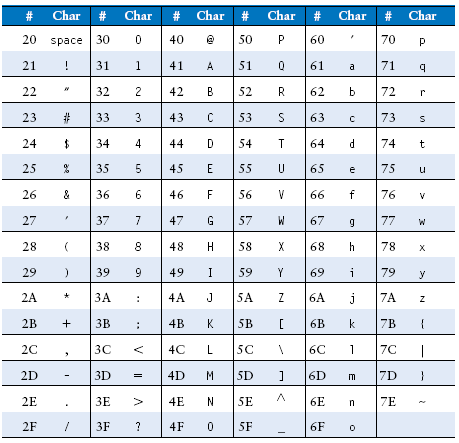 Вызовы функций
Вызывающая функция (в данном случае, main)
Вызываемая функция (в данном случае, sum)
Код на C
void main()
{
  int y;
  y = sum(42, 7);
  ...
}

int sum(int a, int b)
{
  return (a + b);
}
Соглашение о вызове функций
Вызывающая функция:
передает аргументы в вызываемую функцию
передает управление вызываемой функции (делает переход на начальную инструкцию вызываемой функции)
Вызываемая функция: 
выполняет необходимые операции
возвращает результат вызывающей функции
возвращает управление в точку вызова (делает переход на инструкцию, следующую за вызовом функции)
не должна изменять (перезаписывать) содержимое регистров или памяти, которые использует вызывающая функция
Соглашение о вызове функций в MIPS
Вызов функции: осуществляется при помощи инструкции jal (jump and link), которая делает безусловный переход на адрес начала подпрограммы и сохраняет адрес возврата в 31-й регистр ($ra) 
Возврат из функции: при помощи инструкции jr (jump register), которая делает безусловный переход, на адрес возврата, хранящийся в 31-м регистре ($ra) 
Аргументы: регистры $a0 - $a3
Возвращаемое значение: регистры $v0-$v1
Вызовы функций
Код на C
int main() {
  simple();
  a = b + c;
}

void simple() {
  return;
}
Код на ассемблере MIPS

0x00400200 main: jal  simple 
0x00400204       add  $s0, $s1, $s2
...

0x00401020 simple: jr $ra
void означает, что функция simple не возвращает значение
Вызовы функций
Код на C
int main() {
  simple();
  a = b + c;
}

void simple() 
{ return;}
Код на ассемблере MIPS

0x00400200 main: jal  simple 
0x00400204       add  $s0, $s1, $s2
...

0x00401020 simple: jr $ra
jal: безусловный переход на начальную инструкцию функции simple с сохранением адреса возврата в регистр $ra 
          $ra = PC + 4 = 0x00400204⃰
jr $ra: безусловный переход на адрес возврата из функции, хранимый в регистре $ra (0x00400204)
⃰ В реальности, из-за конвейеризации (обсуждаемой далее), адресом возврата, помещаемым в $ra, является адрес инструкции, находящейся через одну после jal. Эта особенность не учитывается в ассемблерном коде, приведенном в данной главе и адрес ом возврата  считается адрес  инструкции, следующей после jal.
Аргументы &  Возвращаемое значение
Соглашение о вызовах MIPS:
Аргументы функции передаются через регистры: $a0 - $a3
Возвращаемое значение находится в регистрах: $v0-$v1
Аргументы &  Возвращаемое значение
Код на С
int main() 
{
  int y;
  ...
  y = diffofsums(2, 3, 4, 5);  // 4 аргумента
  ...
}

int diffofsums(int f, int g, int h, int i)
{
  int result;
  result = (f + g) - (h + i);
  return result;               // возвращаемое значение
}
Аргументы &  Возвращаемое значение
Код на ассемблере MIPS
# $s0 = y

main:  
  ...
  addi $a0, $0, 2    # задаем аргумент 0 = 2
  addi $a1, $0, 3    # задаем аргумент 1 = 3
  addi $a2, $0, 4    # задаем аргумент 2 = 4
  addi $a3, $0, 5    # задаем аргумент 3 = 5
  jal  diffofsums    # вызываем функцию
  add  $s0, $v0, $0  # y = возвращаемое значение в $v0
  ...

# $s0 = result
diffofsums:
  add $t0, $a0, $a1  # $t0 = f + g
  add $t1, $a2, $a3  # $t1 = h + i
  sub $s0, $t0, $t1  # result = (f + g) - (h + i)
  add $v0, $s0, $0   # записываем возвращаемое значение в $v0
  jr  $ra            # возвращаемся в вызывающую функцию
Аргументы &  Возвращаемое значение
Код на ассемблере MIPS
# $s0 = result
diffofsums:
  add $t0, $a0, $a1  # $t0 = f + g
  add $t1, $a2, $a3  # $t1 = h + i
  sub $s0, $t0, $t1  # result = (f + g) - (h + i)
  add $v0, $s0, $0   # записываем возвращаемое значение в $v0
  jr  $ra            # возвращаемся в вызывающую функцию
diffofsums перезаписывает 3 регистра: $t0, $t1, $s0
diffofsums может использовать стек для временного сохранения и последующего восстановления регистров, используемых в функции
Стек
Стек является способом организации памяти для временного хранения переменных
Стек организован по принципу последний зашел-первый вышел (last-in-first-out, LIFO)
Можно провести аналогию со стопкой тарелок. Последний элемент, помещенный в стек (верхняя тарелка), будет первым элементом, который из него извлекут
Стек расширяется (занимает больше памяти), если процессору нужно больше места, и сужается (занимает меньше памяти), если процессору не нужны сохранённые там переменные
Стек
Стек расширяется вниз (в сторону младших адресов)
Регистр указателя стека (stack pointer, $sp)содержит адрес вершины стека
Вершина стека – элемент, находящийся на самом верху стека (самая верхняя тарелка) 
По мере расширения стека, его вершина сдвигается в сторону младших адресов
Как функции используют стек
Вызываемая функция должна производить вычисления и возвращать значения, но не должна приводить к неожиданным побочным эффектам (перезаписывать области памяти и регистры используемые вызывающей функцией)
Но функция diffofsums перезаписывает 3 регистра: $t0, $t1, $s0
# Ассемблер MIPS
# $s0 = result
diffofsums:
  add $t0, $a0, $a1  # $t0 = f + g
  add $t1, $a2, $a3  # $t1 = h + i
  sub $s0, $t0, $t1  # result = (f + g) - (h + i)
  add $v0, $s0, $0   # запись возвращаемого значения в $v0
  jr  $ra            # возврат в вызывающую функцию
Сохранение регистров в стеке
# $s0 = result
diffofsums:
  addi $sp, $sp, -12  # выделяем место в стеке
                      # для сохранения 3-х регистров
  sw   $s0, 8($sp)    # сохраняем регистр $s0
  sw   $t0, 4($sp)    # сохраняем регистр $t0
  sw   $t1, 0($sp)    # сохраняем регистр $t1
  add  $t0, $a0, $a1  # $t0 = f + g
  add  $t1, $a2, $a3  # $t1 = h + i
  sub  $s0, $t0, $t1  # result = (f + g) - (h + i)
  add  $v0, $s0, $0   # put return value in $v0
  lw   $t1, 0($sp)    # восстанавливаем регистр $t1
  lw   $t0, 4($sp)    # восстанавливаем регистр $t0
  lw   $s0, 8($sp)    # восстанавливаем регистр $s0
  addi $sp, $sp, 12   # восстанавливаем размер стека
  jr   $ra            # возврат в вызывающую функцию
Стек во время вызова diffofsums
Регистры
Вызов функции из функции
proc1:
  addi $sp, $sp, -4   # выделяем место в стеке
  sw   $ra, 0($sp)    # сохраняем регистр $ra
  jal  proc2	    # вызываем функцию proc2
  ...
  lw   $ra, 0($sp)    # восстанавливаем регистр $ra
  addi $sp, $sp, 4    # восстанавливаем размер стека
  jr  $ra             # возврат в вызывающую функцию
Сохранение оберегаемых регистров
# $s0 = result
diffofsums:
  addi $sp, $sp, -4  # выделяем место в стеке
				  # для сохранения регистра $s0
  sw  $s0, 0($sp)    # сохраняем регистр $s0
                     # не нужно сохранять $t0 или $t1
  add $t0, $a0, $a1  # $t0 = f + g
  add $t1, $a2, $a3  # $t1 = h + i
  sub $s0, $t0, $t1  # result = (f + g) - (h + i)
  add $v0, $s0, $0   # записываем результат в  $v0
  lw  $s0, 0($sp)    # восстанавливаем регистр $s0
  addi $sp, $sp, 4   # восстанавливаем размер стека
  jr  $ra            # возврат в вызывающую функцию
Рекурсивные вызовы функций
Высокоуровневый код
int factorial(int n) {
  if (n <= 1)
    return 1;
  else
    return (n * factorial(n-1));
}
Рекурсивные вызовы функций
Код на ассемблере MIPS
Рекурсивные вызовы функций
Код на ассемблере MIPS

0x90 factorial: addi $sp, $sp, -8  # выделяем место в стеке
0x94            sw   $a0, 4($sp)   # сохраняем $a0
0x98            sw   $ra, 0($sp)   # сохраняем $ra
0x9C            addi $t0, $0, 2    
0xA0            slt  $t0, $a0, $t0 # a <= 1 ?
0xA4            beq  $t0, $0, else # нет: переходим к else  
0xA8            addi $v0, $0, 1    # да: возвращаемое значение=1
0xAC            addi $sp, $sp, 8   # восстанавливаем $sp
0xB0            jr   $ra           # возврат
0xB4      else: addi $a0, $a0, -1  # n = n - 1
0xB8            jal  factorial     # рекурсивный вызов
0xBC            lw   $ra, 0($sp)   # восстанавливаем $ra
0xC0            lw   $a0, 4($sp)   # восстанавливаем $a0
0xC4            addi $sp, $sp, 8   # восстанавливаем $sp
0xC8            mul  $v0, $a0, $v0 # n * factorial(n-1)
0xCC            jr   $ra           # возврат
Стек во время рекурсивных вызовов
Вызовы функций: Итоги
Вызывающая функция
Сохраняет не оберегаемые регистры, которые может модифицировать вызываемая функция (например: $t0-t9)
Записывает аргументы вызываемой функции в $a0-$a3
Делает переход jal на вызываемую функцию
После возврата из вызываемой функции считывает результат из $v0
восстанавливает необходимые не оберегаемые регистры
Вызываемая функция
Сохраняет оберегаемые регистры, которые планирует использовать (например: $ra, $s0-$s7)
Выполняет необходимые операции
Записывает результат в $v0
Восстанавливает сохраненные оберегаемые регистры
Выполняет возврат в вызывающую функцию (jr $ra)
Режимы адресации
Способы адресации в MIPS:
Регистровая (Register)
Непосредственная (Immediate)
Базовая (Base Addressing)
Относительно счетчика команд (PC-Relative)
Псевдопрямая (Pseudo Direct)
Режимы адресации
Регистровая
Операнды хранятся в регистрах
Пример: add $s0, $t2, $t3
Пример: sub $t8, $s1, $0
Непосредственная
16-битная константа-операнд хранится непосредственно в коде инструкции
Пример: addi $s4, $t5, -73
Пример: ori  $t3, $t7, 0xFF
Режимы адресации
Базовая адресация
Адрес операнда в памяти рассчитывается как:
 базовый адрес в регистре + 16-битная знаковая константа-смещение, хранящаяся в теле инструкции

Пример: lw  $s4, 72($0)
Адрес = $0 + 72

Пример: sw  $t2, -25($t1)
Адрес = $t1 - 25
Режимы адресации
Адресация относительно счетчика команд

Инструкции условного перехода (beq, bne) используют адресацию относительно счетчика команд для определения нового значения счетчика команд в том случае, если нужно осуществить переход
Для определения нового значения PC, знаковое смещение в байтах прибавляется к адресу инструкции, следующей за инструкцией условного перехода (PC=PC+4+signed_offset)
Константа, хранимая в теле инструкции  условного перехода, задает смещение в 32-разрядных словах. Для получения signed_offset в байтах, эту константу необходимо умножить на 4 (сдвинуть влево на 2 разряда)
Режимы адресации
Адресация относительно счетчика команд

0x10        	beq  	$t0, $0, else
0x14        	addi 	$v0, $0, 1 
0x18        	addi 	$sp, $sp, i 
0x1C        	jr    	$ra
0x20      else:  	addi 	$a0, $a0, -1
0x24        	jal  	factorial
Режимы адресации
Псевдопрямая адресация

0x0040005C        jal  	sum
...
0x004000A0  sum:  add  	$v0, $a0, $a1
Компилируем и запускаем программу
Грейс Хоппер, 1906-1992
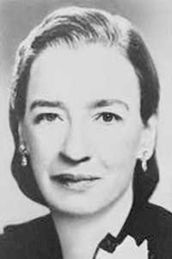 Окончила Йельский университет со степенью доктора философии по математике
Разработала первый компилятор
Участвовала в разработке языка программирования COBOL
Будучи офицером ВМФ получила множество наград
В том числе, медаль за победу во Второй Мировой Войне и медаль за службу национальной обороне
Что хранится в памяти?
Инструкции в сегменте кода (англ.: text segment)
Данные
Сегмент глобальных данных (англ.: global data segment): содержит глобальные переменные, которые инициализируются до начала выполнения программы.
Сегмент динамических данных (англ.: dynamic data segment) содержит стек и кучу. В момент запуска программы этот сегмент не содержит данных – они динамически выделяются и освобождаются в нем в процессе выполнения программы.
На сколько большая память?
232 = 4 гигабайта (4 GB)
с адреса 0x00000000 по адрес 0xFFFFFFFF
Карта памяти архитектуры MIPS
Пример программы: Код на C
int f, g, y;  // глобальные переменные


int main(void) 
{
  f = 2;
  g = 3;
  y = sum(f, g);

  return y;
}


int sum(int a, int b) {
  return (a + b);
}
Пример программы: ассемблер MIPS
.data
f:
g:
y:
.text
main:
  addi $sp, $sp, -4   # выделяем место
  sw   $ra, 0($sp)    # сохраняем $ra
  addi $a0, $0, 2     # $a0 = 2
  sw   $a0, f         # f = 2
  addi $a1, $0, 3     # $a1 = 3
  sw   $a1, g         # g = 3
  jal  sum            # вызываем sum
  sw   $v0, y         # y = sum()
  lw   $ra, 0($sp)    # восст. $ra
  addi $sp, $sp, 4    # восст. $sp
  jr   $ra            # возвращаемся в ОС
sum:
  add  $v0, $a0, $a1  # $v0 = a + b
  jr   $ra            # возврат
int f, g, y;  // глобальные
              // переменные

int main(void) 
{


  f = 2;
  g = 3;

  y = sum(f, g);
  return y;
}

int sum(int a, int b) {
  return (a + b);
}
Пример программы: Таблица символов
Пример программы: Таблица символов
Пример программы: Исполняемый файл
Пример программы: Размещение в памяти
Дополнительные сведения
Псевдоинструкции
Исключения
Инструкции для знаковых и беззнаковых чисел
Инструкции для операций с плавающей  точкой
Псевдоинструкции
Исключения
Исключение (англ.: exception) – незапланированный вызов функции-обработчика исключения (exception handler)
Исключения бывают:
Аппаратные (например, нажатие клавиши на клавиатуре). Такие исключения называют прерываниями (англ.: interrupt).
Программные (например, неизвестная инструкция, деление на ноль). Такие исключения называют ловушками (англ.: trap).
При возникновении исключения процессор:
Записывает в специальный регистр код причины исключения
Сохраняет значение счетчика команд (PC) на момент возникновения исключения (адрес инструкции вызвавшей искл.)
Делает переход в функцию-обработчик исключения по адресу 0x80000180
После выполнения обработчика исключения возвращает управление прерванной программе, делая переход по ранее сохраненному адресу
Регистры обработки исключений
Это отдельные регистры, которые не входят в регистровый файл
Cause: содержит код причины исключения
EPC (Exception PC): содержит значение счетчика команд на момент возникновения исключения
EPC и Cause являются частью Сопроцессора 0
Инструкция считывания регистра Сопроцессора 0 в регистр общего назначения:
mfc0 $t0, EPC
Копирует содержимое регистра EPC в $t0
Коды причин исключений
Обработка исключений
Процессор сохраняет код причины исключения  регистр Cause и адрес инструкции вызвавшей исключение в регистр EPC
Процессор делает переход на функцию-обработчик исключения по адресу 0x80000180
Обработчик исключения:
Сохраняет необходимые регистры в стеке
Считывает регистр причины исключения (Cause)
		mfc0 $t0, Cause
Обрабатывает исключение для данной причины
Восстанавливает значения регистров
Возвращает управление прерванной программе
mfc0 $k0, EPC
jr $k0
Знаковые и беззнаковые операции
Сложение и вычитание
Умножение и деление
Операции сравнения
Сложение и вычитание
Инструкции для операций над знаковыми числами: add, addi, sub
Результат вычислений такой же, как для беззнаковой версии инструкций
Однако в случае возникновения переполнения (overflow) при операциях со знаковыми числами результат не записывается в регистр-приемник и возникает исключение
Инструкции для операций над беззнаковыми числами: addu, addiu, subu
При переполнении (overflow) не возникает исключение

Примечание: инструкция addiu расширяет 16-битную константу до 32-х разрядов битом знака
Умножение и деление
Для знаковых операндов: mult, div
Для беззнаковых операндов: multu, divu
Операции сравнения
Для знаковых операндов: slt, slti
Для беззнаковых операндов: sltu, sltiu


Примечание: инструкция sltiu расширяет 16-битную константу до 32-х разрядов битом знака
Операции считывания из памяти
Для знаковых чисел:
Расширяет считанное из памяти значение битом знака для получение 32-разрядного числа
Считывание половины слова (16 бит): lh
Считывание байта (8 бит): lb
Для беззнаковых чисел:
Расширяет считанное из памяти значение нулями для получение 32-разрядного числа
Беззнаковое считывание половины слова (16 бит): lhu
Беззнаковое считывание байта: lbu
Операции с плавающей точкой
Для операций с плавающей точкой используется отдельный сопроцессор (Coprocessor 1)
MIPS содержит 32 32-разрядных регистра для хранения операндов в формате с плавающей точкой одинарной точности ($f0-$f31)
Для хранения операндов с двойной точностью (64 разряда) используется 2 таких регистра
например, $f0 и $f1, $f2 и $f3 и т.д.
поэтому для операций с числами двойной точности доступны только 16 четных регистров: $f0, $f2, $f4 и т.д.
Операции с плавающей точкой
Формат инструкций с плавающей точкой
Opcode = 17 (0100012)
Инструкции для одинарной точности: 
cop = 16 (0100002)
add.s, sub.s, div.s, neg.s, abs.s и т.д.
Инструкции для двойной точности: 
cop = 17 (0100012)
add.d, sub.d, div.d, neg.d, abs.d и т.д.
3 операнда-регистра:
fs, ft: операнды-источники
fd: операнд-приемник
Другие операции с плавающей точкой
Инструкции сравнения (устанавливают/сбрасывают условный флаг fpcond)
Проверка на равенство: c.seq.s, c.seq.d
Проверка на меньше: c.lt.s, c.lt.d
Проверка на меньше-равно: c.le.s, c.le.d
Условные переходы
bclf: переход, если fpcond имеет значение ЛОЖЬ
bclt: переход, если fpcond имеет значение ИСТИНА
Обмен данными между FP регистрами и памятью 
lwc1: lwc1 $ft1, 42($s1)
swc1: swc1 $fs2, 17($sp)
В следующей части
Микроархитектура – создание аппаратной реализации MIPS процессора